ABI- ja AMK-päivä 9.11.2018
Infopäivä opoille – studiehandledardag
Turun yliopisto, Publicum, sali 1
Ohjelma
9.00 Aamukahvi
9.30 Opiskelijavalinta 2019: Turun AMK
10.30 Opiskelijavalinta 2019: Diak, Humak ja Novia
11.30 Lounas (Turun kaupunki ja korkeakoulut tarjoavat)
12.30 Opiskelijavalinta 2019: Åbo Akademi
13.30 Opiskelijavalinta 2019: Turun yliopisto
14.30 Keskustelu ja kysymykset
15.00 Tilaisuus päättyy
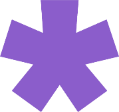 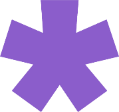 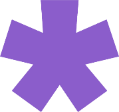 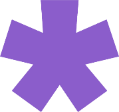 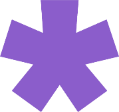 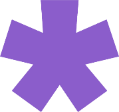 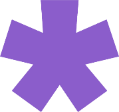 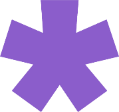 Ennakkokysymykset
Jos hakijalla on ammatti- tai erikoisammattitutkinto (ei perustutkintoa tai yo-tutkintoa) - millä perusteella valitaan?
Kuinka suuri osuus AMK paikoista on varattu ammattikoulupohjalta tuleville?
Laajennetaanko avoimen väylän sisäänpääsyä? Tuleeko näihin jotain yhtenäisyyttä? Miten valintakokeet muuttuvat?
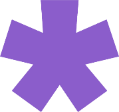 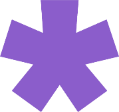 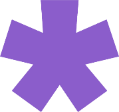 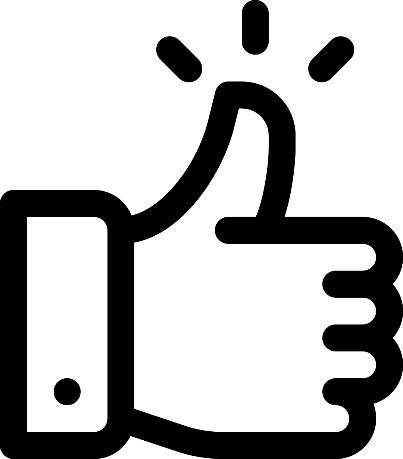 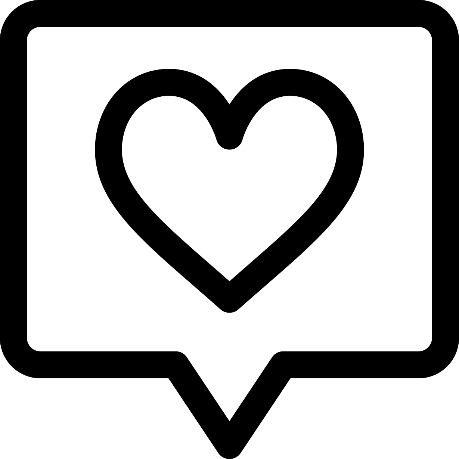 KYSYTTÄVÄÄ?
studinfo@abo.fi
hakijapalvelut@utu.fi
hakijapalvelut@diak.fi
hakijapalvelut@novia.fi
hakijapalvelut@humak.fi
Kiitos!
hakijapalvelut@utu.fi